Kết nối tri thức với cuộc sống
TIẾNG VIỆT
1
TUAÀØN MÔÛ ÑAÀU
TIEÁT 3
LAØM QUEN TÖ THEÁ ÑOÏC, NOÙI, NGHE, VIEÁT
HOAÏT ÑOÄNG 1 KHÔÛI ÑOÄNG
HOAÏT ÑOÄNG 2 QUAN SAÙT VAØ NHAÄN XEÙT
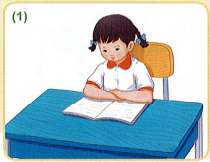 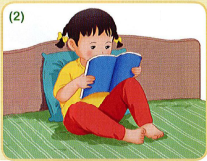 1. Baïn trong tranh ñang laøm gì?
2. Veõ        cho tö theá ñuùng,
maët        cho tö theá sai.
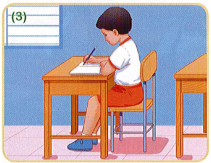 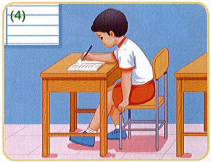 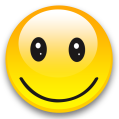 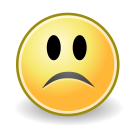 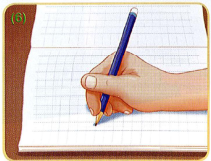 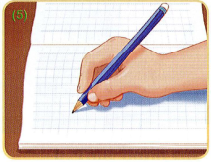 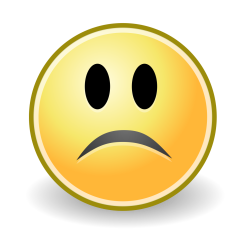 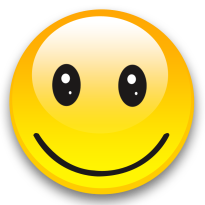 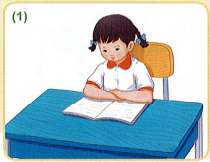 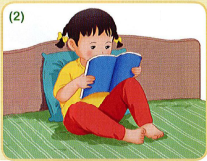 Haø ñang ñoïc saùch
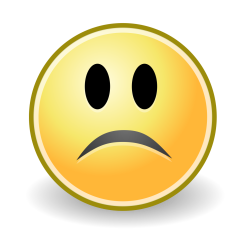 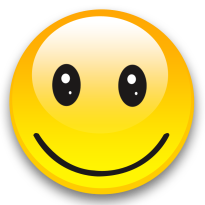 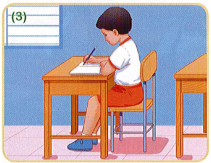 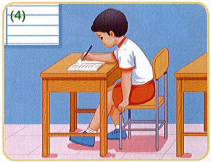 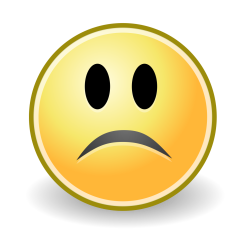 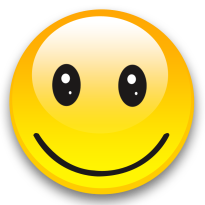 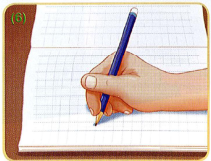 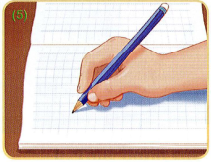 Nam ñang ngoài vieát baøi
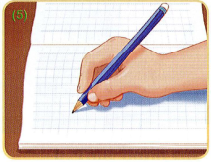 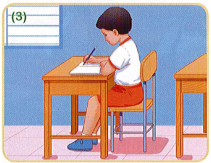 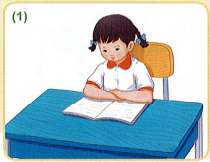 thư gi·n nhÐ!
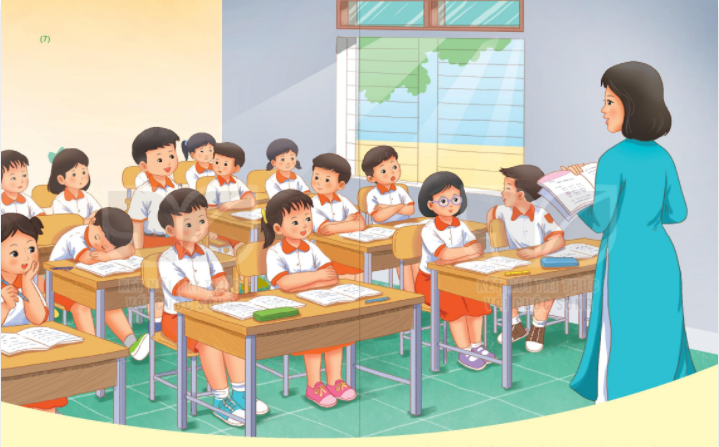 1. Caùc baïn trong lôùp ñang laøm gì?
2. Nhöõng baïn naøo coù tö theá ñuùøng trong giôø hoïc? Baïn naøo coù tö theá khoâng ñuùng?
TUAÀØN MÔÛ ÑAÀU
TIEÁT 4
THÖÏC HAØNH CAÙC TÖ THEÁÑOÏC, VIEÁT, NGHE, NOÙI
Tö theá ñoïc saùch
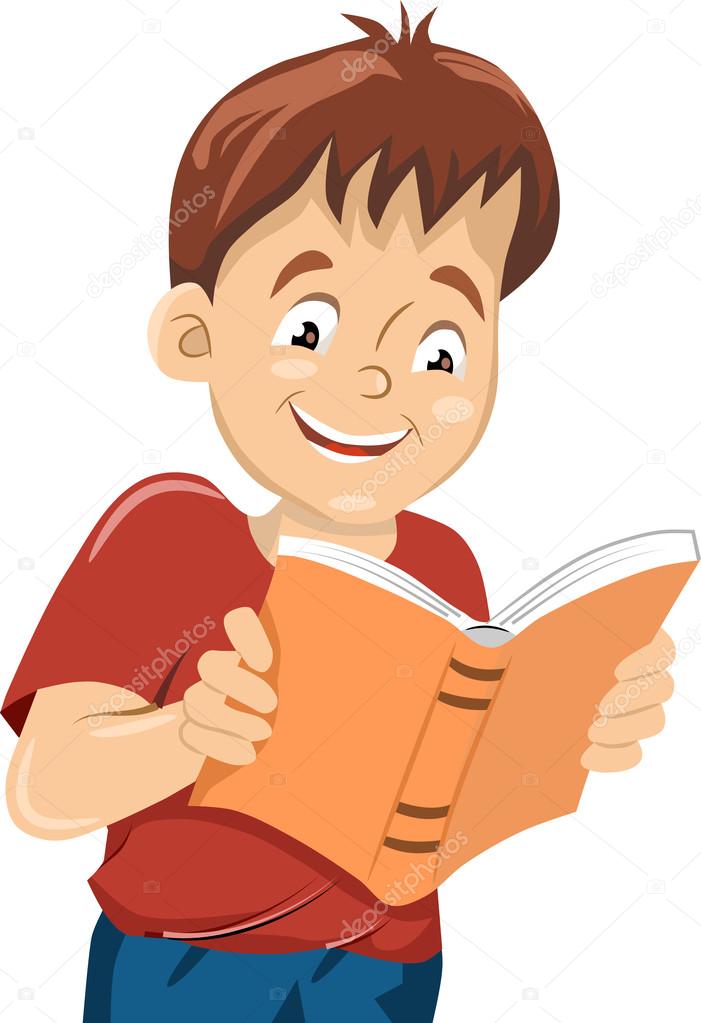 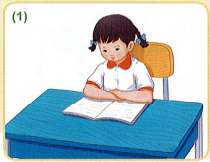 Tö theá ngoài vieát
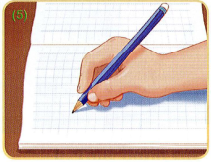 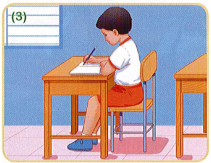 Tö theá nghe, phaùt bieåu
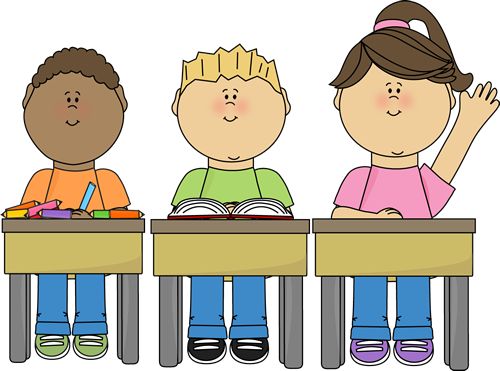